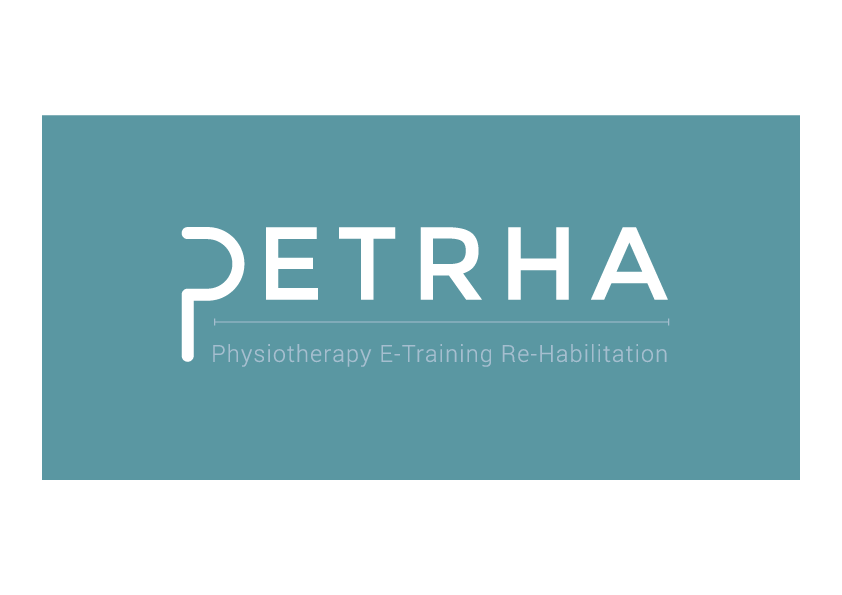 PROYECTO ERASMUS+PETRHA - Physiotherapy E-Training ReHabilitationJornadas Difusión Posibilidades Erasmus+UPNA - 14 Dic 2015
Dr. Alejandro San Juan Ferrer
Profesor Grado de Fisioterapia
Dpto. Ciencias de la Salud – UPNA
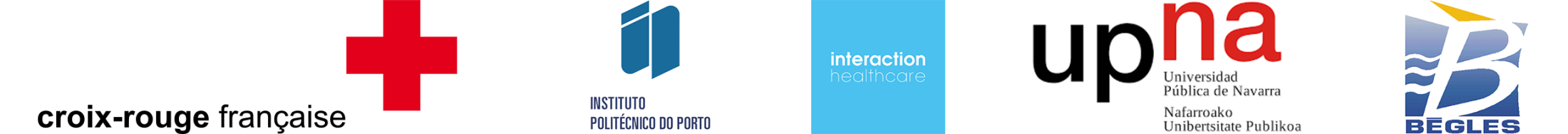 INTRODUCCIÓN
L
PROGRAMA ERASMUS+: KA2 
Partenariats Stratégiques pour l'Enseignement Supérieur.

Nº PROYECTO: 2015-1-FR01-KA203-015057

DURACIÓN: 1/09/2015 a 31/08/2017

PRESUPUESTO: 298 720,00 €
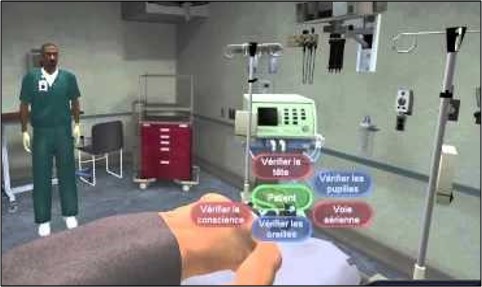 OBJETIVO PRINCIPAL:

Videojuego Simulación 3D Casos Clínicos para Estudiantes Fisioterapia
Mejora aprendizaje en Europa “Razonamiento Clínico Fisioterapia”
INTRODUCCIÓN
L
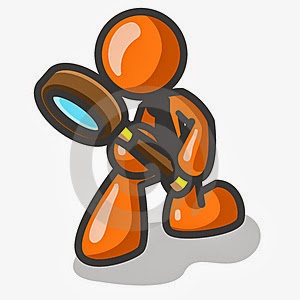 RAZONAMIENTO CLÍNICO:
Concepto común profesiones sanitarias.
Cada profesión razonamiento clínico específico.
Extracción información – Síntesis – Hipótesis Dx – Propuesta TTO.
ESQUEMA RAZONAMIENTO CLÍNICO FISIOTERAPIA:

Historia clínica previa.
Anamnesis.
3. Examen clínico (Inspección visual estática y dinámica, Inspección palpatoria, ROM, Test ortopédicos, F, Dolor, Capacidad funcional, Pruebas imagen, CdV…).
4. Hipótesis Diagnóstico.
5. Prescripción TTO.
6. Aplicación TTO.
7. Re-test examen clínico + Reconcepción Hipótesis DX + TTO.
8. Volver punto «6» (Aplicación TTO).
INTRODUCCIÓN
L
5 MIEMBROS PROYECTO PETRHA:

3 Centros Europeos Estudios Superiores Fisioterapia.

Instituto Regional Formación Socio-Sanitaria Cruz Roja Aquitania (Francia).
Escuela Ciencias Salud - Instituto Politécnico Oporto (Portugal).
Facultad Ciencias Salud - Universidad Pública Navarra (España).

Los 3 Centros del EEES > 8 Años experiencia educativa simulación clínica enseñanza y evaluación estudiantes fisioterapia.

Interaction Healthcare: Compañía internacional especializada programación videojuegos simulación sanitaria “Serious Games”.

Ayuntamiento Begles (Francia): Socio-colaborador institucional.
PRODUCCIÓN INTELECTUAL
OBJETIVOS
L
PRODUCCIÓN INTELECTUAL 1:

Videojuego Simulación 3D Casos Clínicos para Estudiantes Fisioterapia
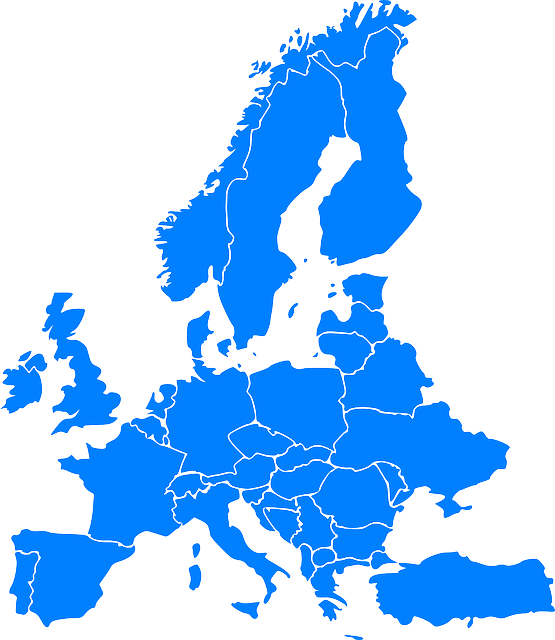 PRODUCCIÓN INTELECTUAL 2:

Desarrollo MOOC (Massive Open Online Course)
PRODUCCIÓN INTELECTUAL 3:

Desarrollo Libro de Estudio Población Diana
PRODUCCIÓN INTELECTUAL
OBJETIVOS
L
PRODUCCIÓN INTELECTUAL 1:

Videojuego Simulación 3D Casos Clínicos Fisioterapia o “Serious Game”.
Compuesto x módulos diferentes patologías.
1ª Población diana elegida: PERSONAS MAYORES - GERIATRÍA.

3ª Edad IMPORTANTE política sanitaria y social países occidentales.
Objetivos:

Mejorar proceso aprendizaje Europa "razonamiento clínico fisioterapia“.
Permitir profesores crear numerosos casos clínicos virtuales. 
Permitir alumnos “entrenamiento” + intenso y con > Nº casos clínicos vs. simulación con pacientes ficticios.
Dar alumno puntuación + corrección directa aciertos y/o errores.
Crear escala puntuación permitirá alumnos-profesores evaluar nivel pericia. 

Escala quiere convertirse herramienta europea de referencia xa estudiantes y profesionales de fisioterapia.
PRODUCCIÓN INTELECTUAL
OBJETIVOS
L
PRODUCCIÓN INTELECTUAL 2:

Curso On-line o MOOC (Massive Open Online Course).
Objetivos:

Permitir otros centros EEES desarrollar módulos adicionales:

Casos clínicos diferentes poblaciones.
Otras especialidades fisioterapia.
Aproximación clínica de otras profesiones biosanitarias.

Crear "Living lab" xa asesorar centros EEES desarrollo nuevos módulos.
PRODUCCIÓN INTELECTUAL
OBJETIVOS
L
PRODUCCIÓN INTELECTUAL 3:

Desarrollo Libro de Estudio Población Diana “Personas Mayores”.
Objetivos:

Enriquecer contenido de bases datos “Serious Game”.
Permitir mejor comprensión población diana gracias parámetros estudiados: patologías, calidad vida, asistencia médica, tipo de rehabilitación...
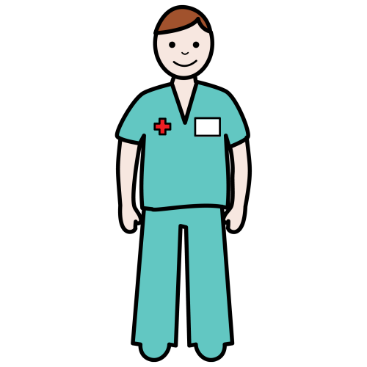 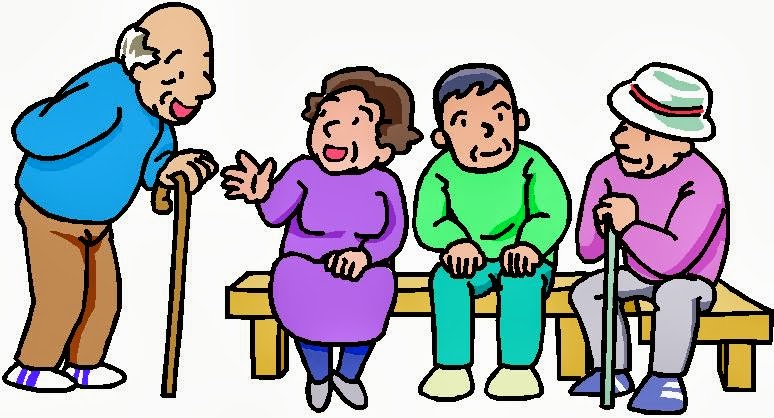 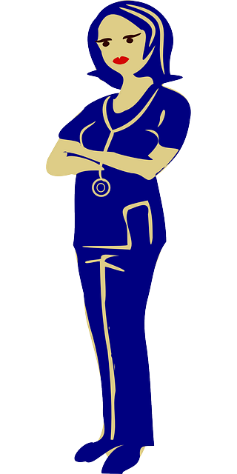 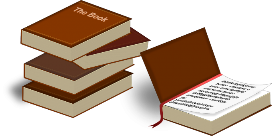 EJEMPLO SERIOUS GAME INTERACTION HEALTHCARE
L
https://www.youtube.com/watch?v=1hPfQC80sOg
CRONOGRAMA
Nombrar cada uno de las 7 actividades de la tabla y contar lo que se ha hecho ya y lo que se va a hacer.

En el apartado de difusión comentar que la UPNA es la responsable de esta apartado. Comentar los congresos, la clase magistral del Catedrático de Fisioterapia Dr. Mikel Izquierdo (darle las gracias), y los artículos en revistas científicas que coinciden con la puesta en marcha del proyecto y con la prueba y puesta en marcha del serious game.
DIFUSIÓN-DISEMINACIÓN PETRHA
ENPHE: European Network of Physiotherapy in Higher Education

WCPT: World Confederation for Physical Therapy

Comentar la importancia de la difusión y diseminación de la imagen de la UPNA en toda Europa y el Mundo a través de este tipo de proyectos.
DIFUSIÓN INTERNACIONAL REALIZADA: 
- Poster Sept 2015 Congreso ENPHE «PETRHA, a serious game to improve clinical process for physiotherapy students».
- Artículo Inglés (Fase Envío) Objetivo Revista Q1 «Physical Therapy» IF 2.526.

DIFUSIÓN NACIONAL-INTERNACIONAL PRÓXIMOS MESES: 
- Videoconferencia «Anciano y Fragilidad» Dr. Mikel Izquierdo → Cruz Roja Francia + IPP
- 2 Artículos Nacionales + ≥ 4 Internacionales (Francia, Portugal, Alemania, America Central y del Sur).

FUTURA DIFUSIÓN INTERNACIONAL:
- Artículo Investigación «Efectos de PETRHA sobre el aprendizaje del razonamiento clínico en estudiantes de fisioterapia». Objetivo Revista Q1.
- Artículos Otras Revistas Nacionales e Internacionales.
- Congresos Nivel Nacional-Europeo-Mundial.

DISEMINACIÓN INSTITUCIONES EDUCATIVAS Y PROFESIONALES: 
- Universidades + Centros Sanitarios + Colegios Profesionales Europa-Mundo.
- PETRHA CUP: 55 Alumnos ENPHE 1º Campeonato Europa PETRHA.
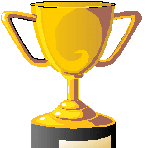 Muchas gracias por su atención y me tienen a su disposición para cualquier duda.
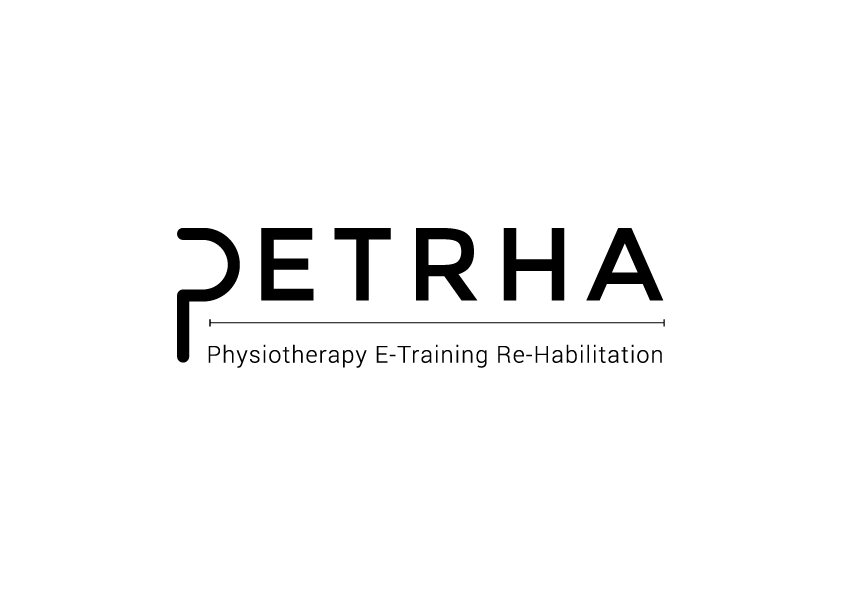 MUCHAS GRACIAS
alejandro.sanjuan@unavarra.es
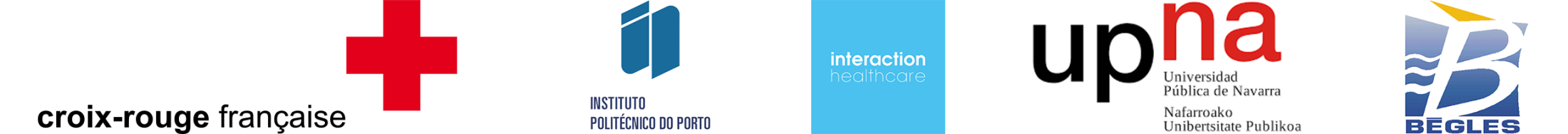